ГБОУ СОШ №2 «ОЦ» с. Кинель-Черкассы
Профессиональные достижениякандидата для участия в конкурсена получение денежного поощрениялучшими учителями Самарской области в 2014 году
Колыванов А.В.,
кандидат исторических наук,
учитель истории и обществознания
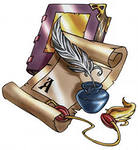 Высокиерезультаты учебных достижений обучающихся
Позитивная динамика итогов (средний балл)учебной деятельности обучающихся по годамИстория
Позитивная динамика итогов (средний балл)учебной деятельности обучающихся по годамОбществознание
Средний балл по результатам ЕГЭОбществознание
Средний балл по результатам ЕГЭИстория
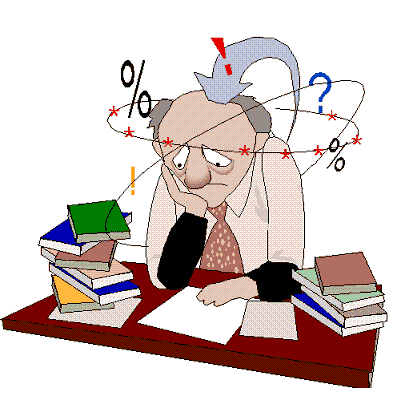 Высокиерезультаты внеурочной деятельности обучающихся
Победители и призеры этаповВсероссийской олимпиады
Победители и призеры мероприятий интеллектуальной, научно-исследовательской направленности
Количество победителей и призеров
Динамика количества победителей олимпиади конкурсов, подготовленных педагогом